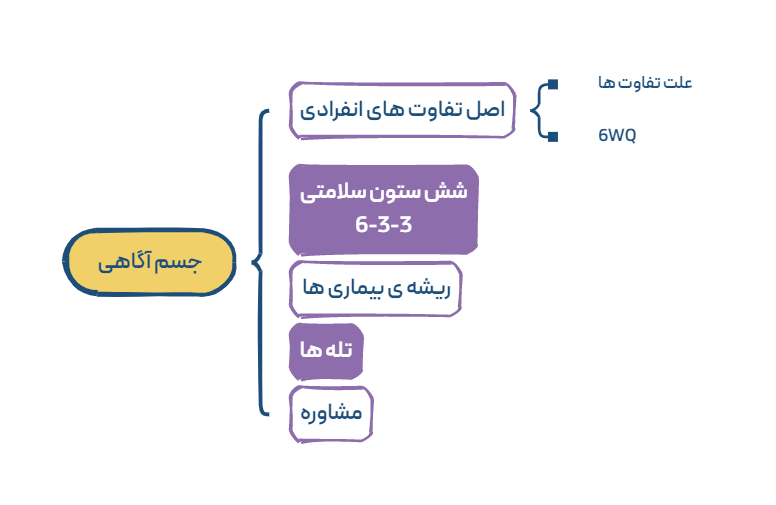 تعریف اصل تفاوت‌های انفرادی
الف. تعریف:
تفاوت‌های انفرادی به معنای این است که هر فرد ویژگی‌ها، نیازها، و پاسخ‌های بدنی خاص خود را دارد.
عواملی مانند ژنتیک، سبک زندگی، سن، جنسیت، و شرایط جسمی باعث این تفاوت‌ها می‌شوند.
ب. اهمیت شناخت تفاوت‌های انفرادی:
کمک می‌کند افراد انتظارات منطقی‌تری از بدن خود داشته باشند.
طراحی برنامه‌های غذایی، ورزشی، و سبک زندگی که متناسب با ویژگی‌های شخصی باشد.
پیام کلیدی:
"بدن شما منحصر‌به‌فرد است؛ آن را بشناسید و بهترین نسخه از خودتان را بسازید."
عوامل مؤثر بر تفاوت‌های انفرادی
الف. ژنتیک:
نقش ژن‌ها در تعیین شکل بدن، متابولیسم، و ظرفیت ورزشی.
مثال: برخی افراد به‌صورت ژنتیکی سرعت عضله‌سازی بیشتری دارند.
ب. سبک زندگی:
تأثیر عادات روزانه (مانند خواب، تغذیه، فعالیت بدنی).
مثال: فردی که فعالیت بدنی منظمی دارد با فردی که سبک زندگی کم‌تحرک دارد تفاوت‌های اساسی خواهد داشت.
ج. سن و جنسیت:
تأثیر تغییرات هورمونی و فرایندهای پیری بر عملکرد بدن.
مثال: زنان و مردان نیازهای تغذیه‌ای متفاوتی دارند.
د. وضعیت سلامتی:
بیماری‌ها یا شرایط خاص (مانند دیابت، مشکلات تیروئید) می‌توانند نیازهای جسمی را تغییر دهند.
ه. اهداف فردی:
اهداف افراد نیز متفاوت است: برخی به دنبال کاهش وزن، برخی به دنبال افزایش عضله، و برخی به دنبال بهبود عملکرد کلی هستند.
ابزارها و تکنیک‌های شناسایی تفاوت‌ها
الف. ارزیابی جسمی:
قد، وزن، شاخص توده بدنی (BMI).
ترکیب بدن: درصد چربی، عضله و آب بدن.
ب. شناسایی تیپ‌های بدنی:
اکتومورف: بدن لاغر با متابولیسم بالا.
مزومورف: بدن عضلانی و قوی.
اندومورف: بدن با تمایل به ذخیره چربی.
ج. تحلیل سبک زندگی:
شناسایی عادات خواب، تغذیه، و فعالیت‌های روزانه.
د. استفاده از ابزارهای دیجیتال:
اپلیکیشن‌های تحلیل بدن و سبک زندگی (مانند MyFitnessPal).
پیام پایانی
تفاوت‌های بدنی شما بخشی از شخصیت منحصر‌به‌فرد شماست. آن‌ها را بشناسید، بپذیرید، و به‌درستی از آن‌ها بهره ببرید.
تفاوت ها لزوما ضعف نیستند بلکه خیلی مواقع نقاط قوت ما هستند
با آگاهی از این تفاوت‌ها، می‌توانید برنامه‌هایی را انتخاب کنید که واقعاً برای شما مؤثر باشند.
هیچ نسخه ی همگانی ای وجود ندارد . هرکس باید دستورالعمل منحصر به فرد خودش را دریافت کند
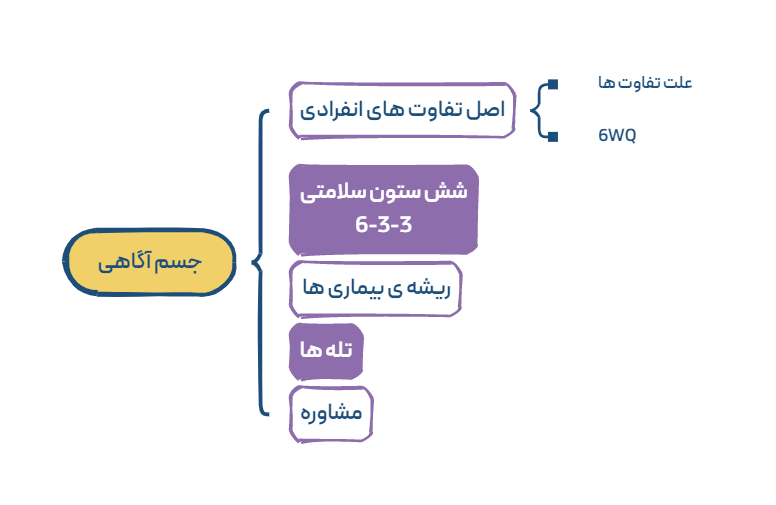 معرفی تکنیک WQ6
الف. تعریف:
6 W Question  مخفف شش سوال است که با "W" شروع می‌شوند و به افراد کمک می‌کنند یک مسئله یا وضعیت را از زوایای مختلف تحلیل کنند:
Who چه کسی؟
When چه زمانی؟
Where کجا؟
What چه چیزی؟
Why چرا؟
How چگونه؟
 
کی ؟ کِی؟ کجا؟چه؟ چرا ؟ چطوری؟

ب. هدف تکنیک:
این سوال‌ها به ایجاد وضوح ذهنی، تحلیل جامع، و برنامه‌ریزی عملی کمک می‌کنند.
ج. پیام کلیدی:
"اگر می‌خواهید به عمق یک مسئله بروید و راه‌حلی واقعی پیدا کنید، ازWQ 6   استفاده کنید."